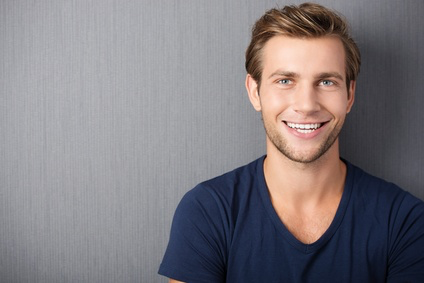 Luigi FERRARRI
TITOLO DI POSIZIONE
Descrivi in ​​poche righe il tuo background professionale, le tue competenze chiave per la posizione ei tuoi obiettivi di carriera. Questa è in realtà un'introduzione alla tua lettera di presentazione. Puoi presentarli come elenchi puntati o come testo normale.
ESPERIENZA PROFESIONALI
FORMAZIONE
CONOSCENZE
PERSONALITÀ
ABILITÀ 1
ABILITÀ 1
ABILITÀ 1
ABILITÀ 1
ABILITÀ 1
ABILITÀ 1
ABILITÀ 1
ABILITÀ 1
LANGUES
HOBBIES
Descrivi le tue aree di interesse o altre informazioni che ritieni sia importante includere nel tuo CV.
FRANCESE
INGLESE
TEDESCO